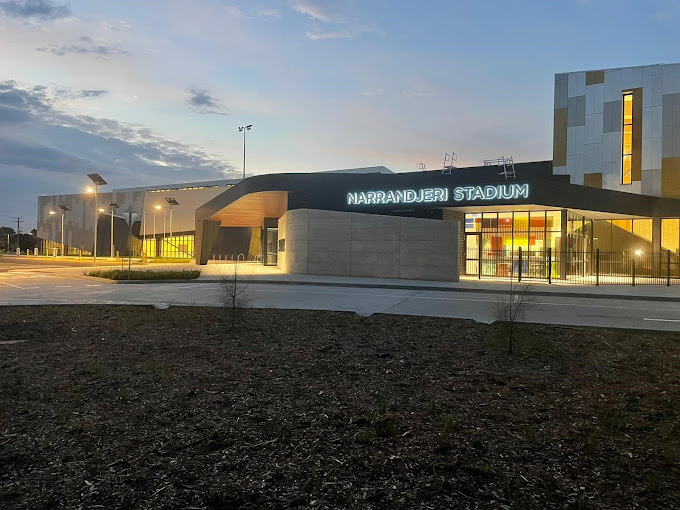 Darebin Netball Association Strategic Plan
2023 to 2026
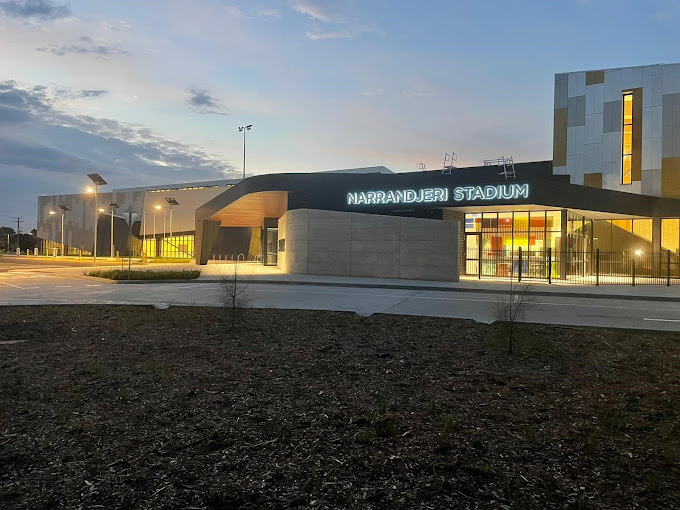 Our purpose Our purpose We exist to create an environment that focus’ on fun, fitness and inclusion.Agenda
2
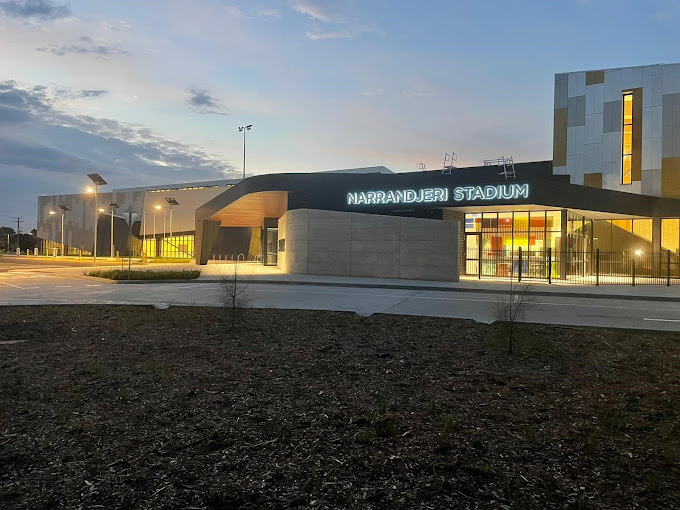 Our purpose Our Vision Darebin Netball Association (DNA) through best practice and governance encourages participation in all aspects of netball including playing (domestic and representative), umpiring, coaching, volunteering, administration and organisation.Agenda
3
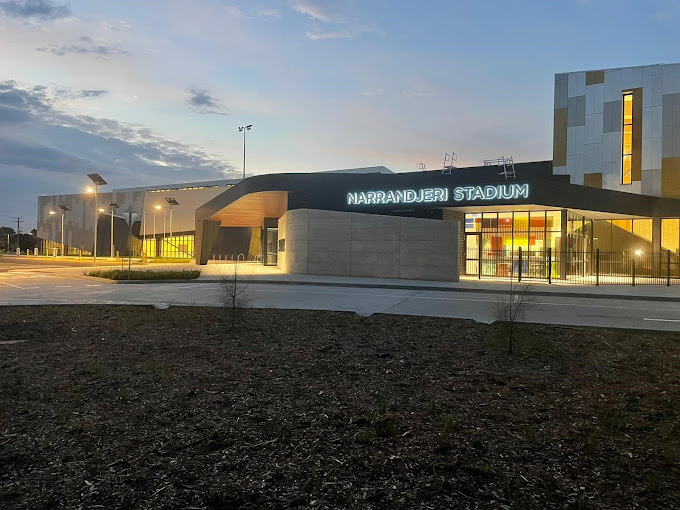 Our Values InclusionFun, fitness and well-beingTeamworkFairnessIntegritySkill development
4
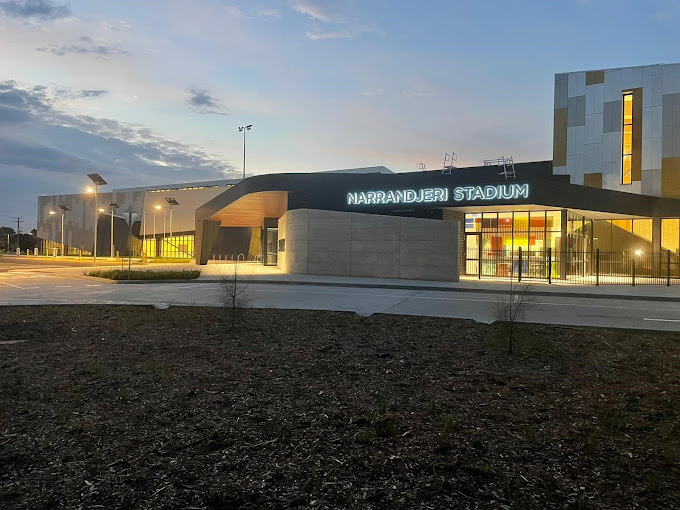 Overview DNA aims to bring a community together to enjoy a shared love for netball.Promote leadership and talent development through various avenues including umpiring, coaching, committee engagement and tournament organisation.
5
Darebin Netball Association History at a glance
9/3/2023
Darebin Netball Association Strategic Plan
6
The Business
9/3/2023
Darebin Netball Association Strategic Plan
7
Darebin Netball Association
Treasurer
Secretary
Vice
President
Voting Member
Voting Member
Voting Member
President
Voting Member
Overall Competition Liaison
Rep Liaison
Overseeing 
Competition
Fixtures 
Umpire coordinator
Sub-Committees
DNA finances
Wednesday night competition
Umpire tester
mentor
DNA administration
Child Safety sub committee
Umpire coordinator
Wednesday night competition
Maintenance of Darebin documents and legal aspects
9/3/20XX
Presentation Title
8
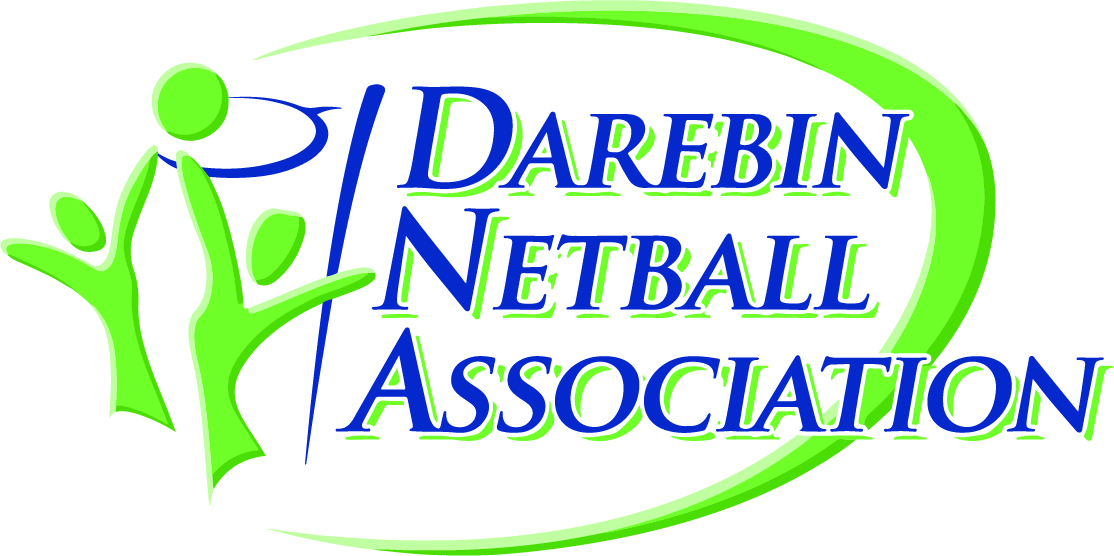 Strategic Priorities Summary
Participation and Community Development
Develop entry points into netball providing more choice for more sectors of the community.
Develop player participation, competition and performance pathways opportunity.
Develop non-player participation and performance pathway opportunity.
Active communication with multicultural communities to introduce and promote inclusion.
Promote our facilities and amenities.
Good Governance
Continue to develop, refine and implement governance essentials.
Update fundamental Association documents.
Implement a sustainable management structure.
Secure the knowledge and intellectual property of key processes held by long-standing committee members.
Succession planning for future of DNA
9/3/2023
Darebin Netball Association Strategic Plan
9
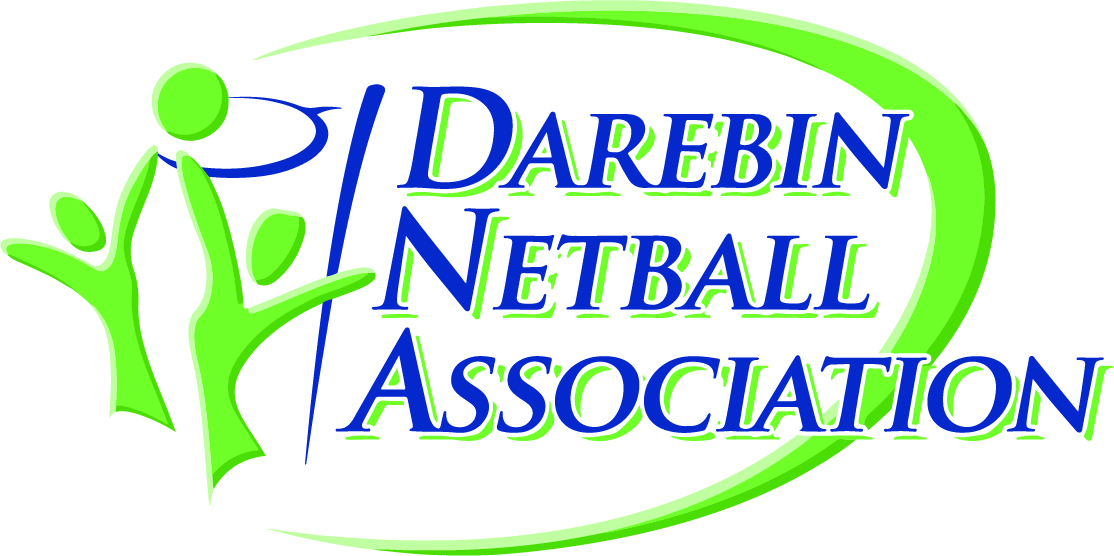 Strategic Priorities Summary
Strategic Communications
Strategic and consistent expression of the DNA brand.
Develop and implement marketing and communication strategy.
Business Model
Develop a sustainable business model for DNA.
Develop the key management/administrative roles to support the committee and Association into the future.
Continue to develop revenue streams.
High Performance 
Work with our pathway partners to develop players & coaches.
Aim to present a variety of training skills guest coaches, senior player-led training. 
Identify, develop & prepare athletes for high performance pathway. 
Achieve success for our representative teams. 
Increase pathway opportunities for umpires & coaches. 
Leadership by respect, example and integrity at all times.
9/3/2023
Darebin Netball Association Strategic Plan
10
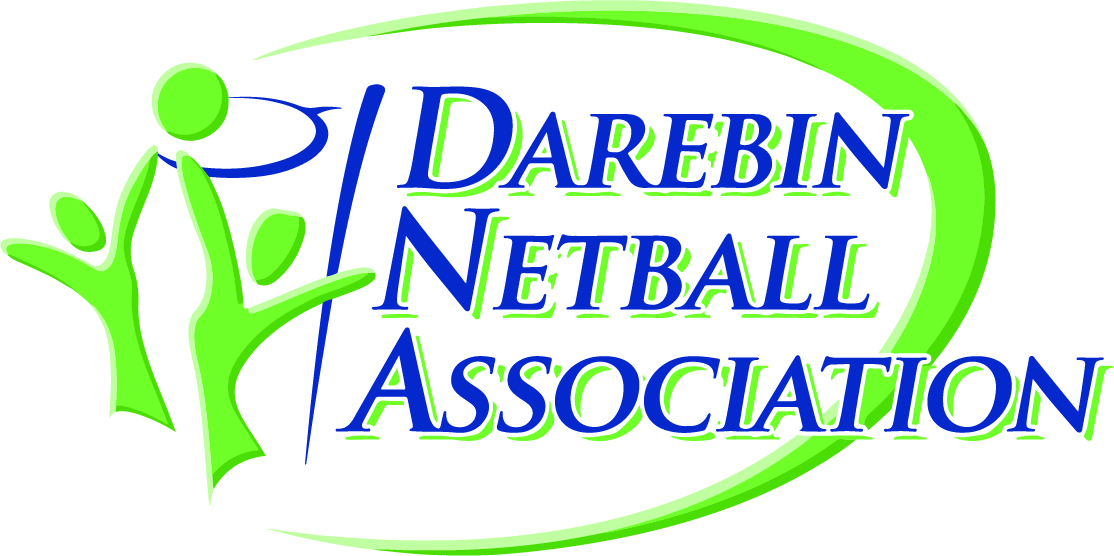 Strategic Priorities Summary
Participation and Development 

Increase participation across all facets of player engagement whilst investigating other possibilities around competitions.
Attract & retain new and current participants. 
Create new ways for people to enjoy netball, e.g. Fast 5, Walking Netball
Identify opportunities for different streams of participation, e.g. social and competitive. 

Development of coaches, umpires, players and committees. 
Promote learning opportunities through mentoring, course attendance, practical training and in gaining onfield experience. 
Aim for a mix of age, experience, youth, maturity, gender, skill and talent spread across all areas of coaching, umpiring and committee engagement.
9/3/2023
Darebin Netball Association Strategic Plan
11
Strategic Priorities Summary
Governance and Management 
Grow a strong association with skilled volunteers. 
Foster a pleasant, co-operative working environment built on trust and integrity for the common benefit of the entire netball community. 
Develop plans to retain intellectual capital within the Association. 
Develop strong succession planning pathways. 
2. Provide sound strategies, financial management & governance. 
Regular review of the association’s policies and procedures to ensure best practice in line with parent organization and legal requirements. 
3. Committee Members and Sub-Committees to share the workload. 
Revenue, Sponsorship, Grants and Marketing 
Ensure revenue streams are regularly visited, aiming to improve the Association’s ability to fund and plan for the future.
9/3/2023
Darebin Netball Association Strategic Plan
12
Darebin Netball Association what success will look like
9/3/2023
Darebin Netball Association Strategic Plan
13